ETIPWind
SEPTEMBER 29 2016
IRP Session
Wind Summit
Aidan Cronin
What are ETIPs?
What are ETIPs
European Technology and Innovation Platform’s 

“…European Technology Platforms are industry-led stakeholder fora recognised by the European Commission as key actors in driving innovation, knowledge transfer and European competitiveness. These platforms develop research and innovation agendas and roadmaps for action at EU and national level to be supported by both private and public funding. They mobilise stakeholders to deliver on agreed priorities and share information across the EU.”
ETIPWind Structure
ETIPWIND STEERING COMMITTEE
ETIPWIND ADVISORY GROUP
Industry
Academia
SECRETARIAT
Hosted by WindEurope
R&I CTOs GROUP
INDUSTRY
EERA
The STRATEGIC and INNOVATION Agenda 2016
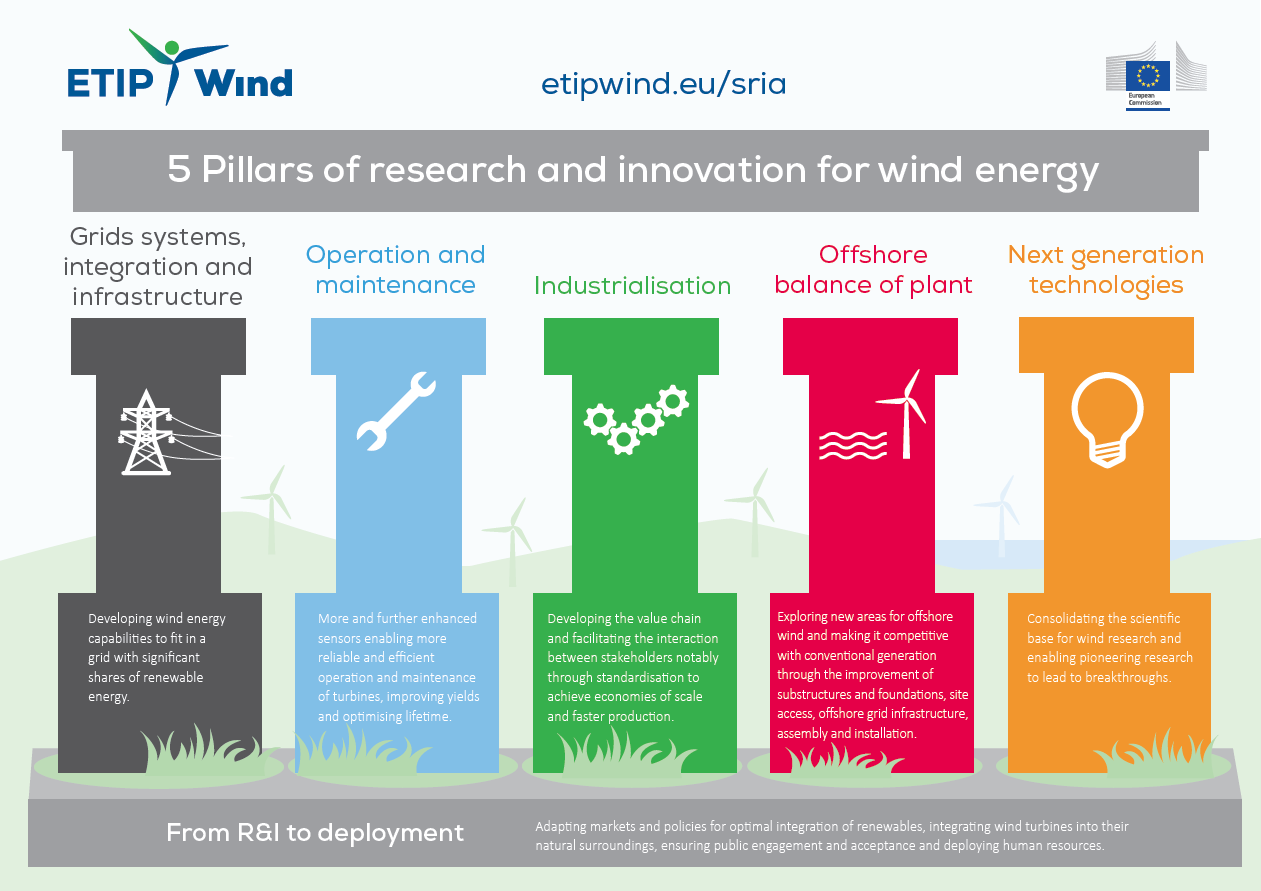 What now
Release SRIA
Use it to promote funding for wind under te different funding opportunities
Promote at national EU level and work for member state buy in
Develop an ETIP work program going forward

Vital that all parties in the wind sector avoid the attempts of some to promote divide and cut down.
Thank you
Edit Nielsen, Content Coordinator for R&I activities – edit.nielsen@windeurope.orgAloys Nghiem, R&I analyst & technical content developer – aloys.nghiem@windeurope.org